Selected topics from contemporary neuroscienceIntro to the organization of the course
Mgr. Beáta Špiláková,
Mgr. Pavlína Hlavatá, Mgr. Martin Jáni, Mgr. Pavlína Linhartová, Klára Marečková, Ph.D., M.Sc., Mgr. Lenka Sakálošová, MSc. Miguel Salazar, Mgr. Petra Zemánková,
WELCOME!
Lecturers and important people
doc. Mgr. Lenka Lacinová, Ph.D.: lacinova@fss.muni.cz
Mgr. Beáta Špiláková: beata.spilakova@ceitec.muni.cz, 54949 7469
Mgr. Pavlína Hlavatá: 397885@mail.muni.cz 
Mgr. Martin Jáni: 217488@mail.muni.cz 
Mgr. Pavlína Linhartová, pavla.linhartova@gmail.com 
Klára Marečková, Ph.D., M.Sc.: klara.mareckova@ceitec.muni.cz 
Mgr. Lenka Sakálošová, lenka.sakalosova@ceitec.muni.cz 
MSc. Miguel Salazar: miguel.salazar@ceitec.muni.cz 	
Mgr. Petra Zemánková: petra.zemankova@ceitec.muni.cz
Lecturers and important people
doc. Mgr. Lenka Lacinová, Ph.D.: lacinova@fss.muni.cz
Mgr. Beáta Špiláková: beata.spilakova@ceitec.muni.cz, 54949 7469
Mgr. Pavlína Hlavatá: 397885@mail.muni.cz 
Mgr. Martin Jáni: 217488@mail.muni.cz 
Mgr. Pavlína Linhartová, pavla.linhartova@gmail.com 
Klára Marečková, Ph.D., M.Sc.: klara.mareckova@ceitec.muni.cz 
Mgr. Lenka Sakálošová, lenka.sakalosova@ceitec.muni.cz 
MSc. Miguel Salazar: miguel.salazar@ceitec.muni.cz 	
Mgr. Petra Zemánková: petra.zemankova@ceitec.muni.cz
Lecturers important people
doc. Mgr. Lenka Lacinová, Ph.D.: lacinova@fss.muni.cz
Mgr. Beáta Špiláková: beata.spilakova@ceitec.muni.cz, 54949 7469
Mgr. Pavlína Hlavatá: 397885@mail.muni.cz 
Mgr. Martin Jáni: 217488@mail.muni.cz 
Mgr. Pavlína Linhartová, pavla.linhartova@gmail.com 
Klára Marečková, Ph.D., M.Sc.: klara.mareckova@ceitec.muni.cz 
Mgr. Lenka Sakálošová, lenka.sakalosova@ceitec.muni.cz 
MSc. Miguel Salazar: miguel.salazar@ceitec.muni.cz 	
Mgr. Petra Zemánková: petra.zemankova@ceitec.muni.cz
Lectures
Today


Klára Marečková: Introduction to Contemporary Neuroscience 
Klára Marečková: Biomarkers and underlying mechanisms of psychiatric diseases 
Miguel Salazar: Inhibition
Pavlína Hlavatá: Impulsivity
Lectures
26.10., 8:00, CEITEC
Lenka Sakálošová: Introduction to imaging techniques and brain stimulation
Petra Zemánková: Magnetic resonance imaging
Pavlína Linhartová: Repetitive transcranial magnetic stimulation & fMRI biofeedback
EEG, TMS & MRI demonstrations
University Campus at Brno-Bohunice, building A35, room 2S087
    buses 50, 60, 61, E56, trolleybuses 25, 37
    bus stop Univerzitní kampus
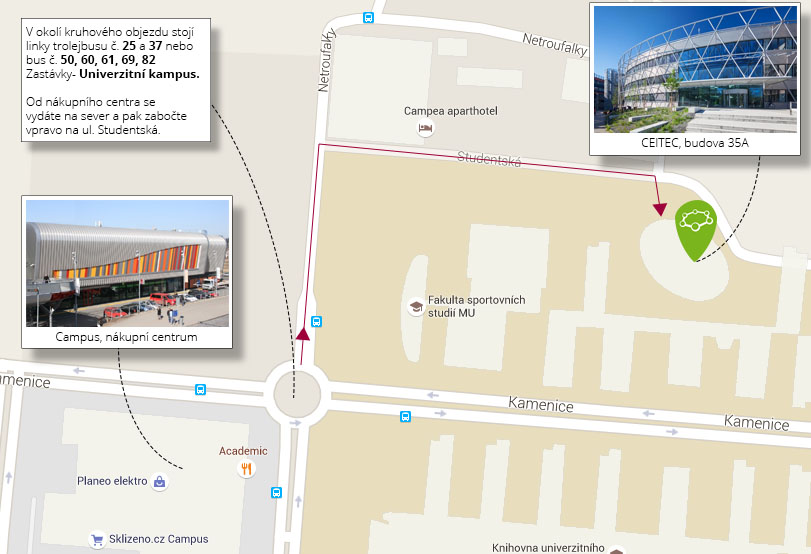 Lectures
26.10., 8:00, CEITEC
Lenka Sakálošová: Introduction to imaging techniques and brain stimulation
Petra Zemánková: Magnetic resonance imaging
Pavlína Linhartová: Repetitive transcranial magnetic stimulation & fMRI biofeedback
EEG, TMS & MRI demonstrations
University Campus at Brno-Bohunice, building A35, room 2S087
    buses 50, 60, 61, E56, trolleybuses 25, 37
    bus stop Univerzitní kampus
Lectures
16.11., 8:00, FSS M117


Petra Zemánková: Ambiguity in social cognition
Beáta Špiláková:  Connectivity and network neuroscience
Martin Jáni: Social cognition in schizophrenia 
Martin Jáni: Meta-analysis in neuroscience
Lectures
7.12., 8:00 FSS, U32


Beáta Špiláková: Altruism, cooperation & competition
Lenka Sakálošová: Consciousness
3. + 4. Presentations & Discussions
Assignments
Neuroscience research proposal
      	No need to present but more hustle to write				
					       OR
Presentation on a neuroscientific topic
	Easier to write, but you will have to present in front of your 	peers on the 7th of December

Deadline 4.11. (IS-> Study materials-> Homework Vaults-> Assignments) you will get feedback by 25.11., and you will have a chance to resubmit by 5.12.
Requirements to pass the course
Reading: 1-3 papers prior to each block; fill in an online questionnaire on each paper 
Writing: 
a neuroscience research proposal: knowledge of the topic, relevance, feasibility and methodology will be evaluated 
presentation of a neuroscientific topic: knowledge of the topic, clarity, information value and the presentation skills will be evaluated	  
Attendance: absence on 1 lecture is allowed, if you need to skip an entire block, you will be asked to write an additional assignment, let me know in advance!
Want to get more involved?
Become a participant in neuroscientific research!

		    OR

Help us with recruitment
Any questions?
Thank you
And enjoy the presentations